Figure 3. Time course and spatial extent of HDR for deep gray matter ROIs, as a function of age group, trial ...
Cereb Cortex, Volume 14, Issue 2, February 2004, Pages 143–155, https://doi.org/10.1093/cercor/bhg113
The content of this slide may be subject to copyright: please see the slide notes for details.
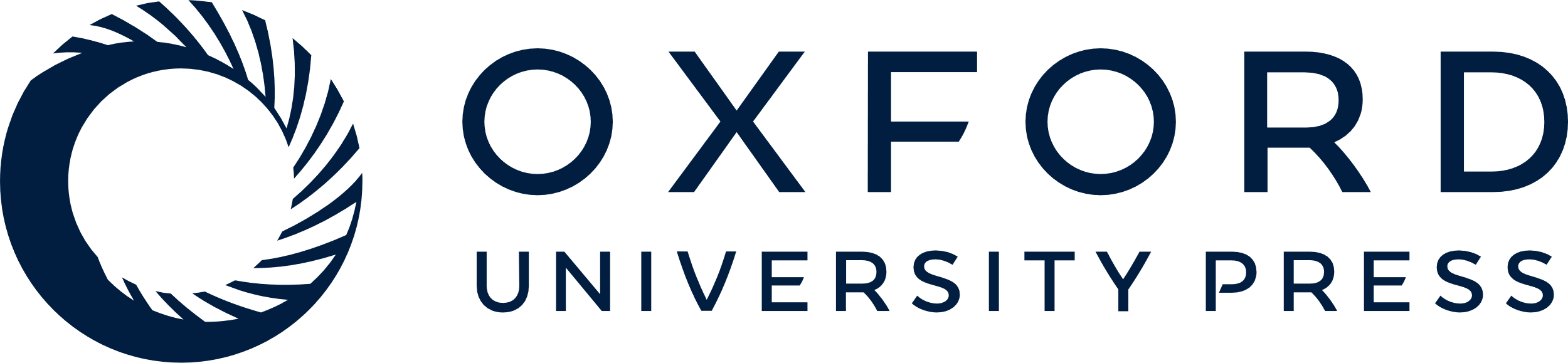 [Speaker Notes: Figure 3. Time course and spatial extent of HDR for deep gray matter ROIs, as a function of age group, trial type, and hemisphere. An example of each ROI is displayed, as described in the legend to Figure 2.


Unless provided in the caption above, the following copyright applies to the content of this slide:]